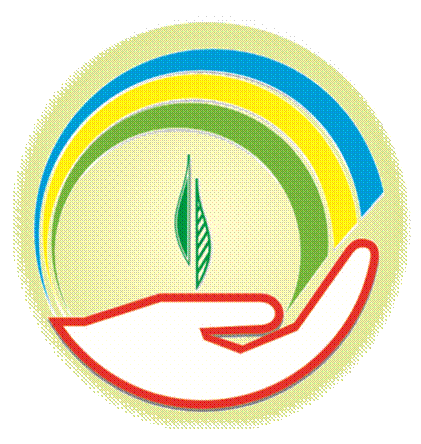 Государственное бюджетное учреждение 
социального обслуживания Оренбургской области 
 «Социально-реабилитационный центр для несовершеннолетних
 «Росток» в г. Орске»
Социальный проект           «Социомост              «взрослые-дети»
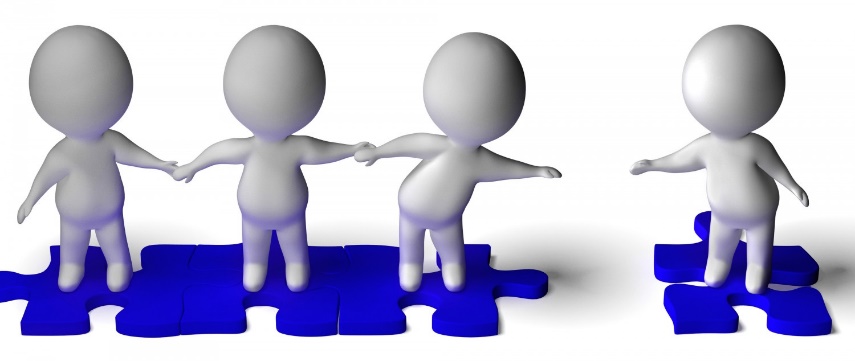 Социальный проект «Социомост Взрослые-дети»
(постинтернатное сопровождение, подготовка к самостоятельной жизни детей в возрасте до 23 лет – выпускников организаций для детей-сирот и детей, оставшихся без попечения родителей, а также детей, в отношении которых прекращена опека (попечительство) в замещающей семье)

Организация: Государственное бюджетное учреждение социального обслуживания Оренбургской области "Социально-реабилитационный центр для несовершеннолетних "Росток" в г. Орске.
Сроки реализации проекта: с 15.06.2021г. по 15.11.2022г.
Целевые группы (благополучатели) проекта:
- Подростки в возрасте 14-16 лет, находящиеся на реабилитации в учреждении, 
- Выпускники учреждения в возрасте 16-20 лет, проживающие самостоятельно.
Цель проекта
Создание условий для успешной
социализации и адаптации
подростков к новым социально
экономическим условиям через
построение взаимоотношений
«взрослый→выпускник→воспитанник».
Задачи проекта
1. Содействие в получении образования, навыков адаптации в обществе, трудоустройстве, в защите имущественных и личных прав.
	2. Обеспечение реабилитационной работы и её преемственности в постинтернатный период.
	3. Повышение социального статуса выпускников государственных учреждений.
	4. Организация досуговой деятельности.
Механизм реализации проекта
На базе СРЦН «Росток» создано сообщество выпускников «УМ» («Успешная Молодежь»). Это общительные, ответственные, отзывчивые, социально-активные девушки и юноши с целью в жизни и планами на будущее, которые ведут активный образ жизни и всегда придут на помощь. Встречи сообщества с подростками-воспитанниками Центра проходят ежемесячно в формате квест-игры, социально-психологического тренинга, направленных на развитие навыков самостоятельной жизни. По ходу мероприятий выпускники Центра делятся своим жизненным опытом с подростками – непосредственными участниками данного проекта. При этом консультативную помощь и поддержку получают как подростки (проживающие в СРЦН в период реализации проекта), так и выпускники (дети в возрасте 16-20 лет, проживающие самостоятельно).
		Таким образом, выпускники нашего реабилитационного центра 	оказывают помощь и 	поддержку подросткам, оказавшимся в период 	реализации программы в учреждении, в дальнейшей 	социализации и 	освоении навыков самостоятельного проживания. Создается принцип 	«равный-равному»: бывшие воспитанники (прошедшие реабилитацию, 	проживающие самостоятельно и накопившие собственный жизненный опыт) 	помогают нынешним воспитанникам (проходящим 	реабилитацию и не 	имеющим достаточных навыков социализации). Специалисты Центра (25 человек) 	выступают в роли организаторов мероприятий различной направленности.
Механизм реализации проекта
Параллельно проводится совместная деятельность сообщества «УМ» и воспитанников Центра не реже 1 раза в месяц по следующим направлениям: спортивное (посещение спортивных объектов и мероприятий г. Орска), культурно-просветительское (посещение и участие в культурных мероприятиях), профориентационное и социально-бытовое (экскурсии в учреждения среднего специального образования (в т.ч. общежития выпускников), на производство г. Орска). 
	Также выпускники совместно с подростками и специалистами Центра посетят социально-значимые объекты инфраструктуры города (городская больница и поликлиника, филиалы ПАО «Сбербанк», парикмахерскую, МФЦ, Центр занятости населения, Комплексный центр социального обслуживания населения и пр.). В интернет-сообществе «ГБУСО «СРЦН «Росток» в г. Орске» «Вконтакте» проходит онлайн-консультирование подростков и выпускников со специалистами Центра.
план реализации проекта
1. Цикл встреч сообщества «УМ» с воспитанниками подросткового возраста (в  формате квест-игр): «Жестокие нравы улиц», «Дело мастера боится», «По ту сторону закона»,                                                                                            «Личный капитал», «Молодая семья», «Молодежь в современном мире», «Мой дом – моя крепость», «Выбор своей профессии» и др.    
	2. Организация совместной досуговой деятельности сообщества «УМ» и воспитанников Центра по направлениям: 
	- Спортивное: посещение ФОЦ «Юность», акция «День здоровья в «Ростке», турнир по футболу, туристический поход, акция «День спорта»;
	- Культурно-просветительское: совместный поход в кинотеатр «МИР», посещение Орского краеведческого музея, участие в акции «Ночь в музее»; посещение Орского драматического театра им. А.С. Пушкина;
	- Профориентационное: экскурсии в техникумы и колледжи г. Орска, на производство ОА «Ормет»;
	- Социально-бытовое: конкурс «Кулинарный поединок», акция «Операция «Уют».
                  3. Оказание адресной материальной помощи выпускникам (наборы постельного белья, кухонных принадлежностей, посуды).
партнёры проекта
Государственное автономное учреждение социального обслуживания «Комплексный центр социального обслуживания населения» г. Орска,
Отдел по делам несовершеннолетних и защите их прав администрации г. Орска,
Орский Линейный отдел МВД РФ на транспорте.
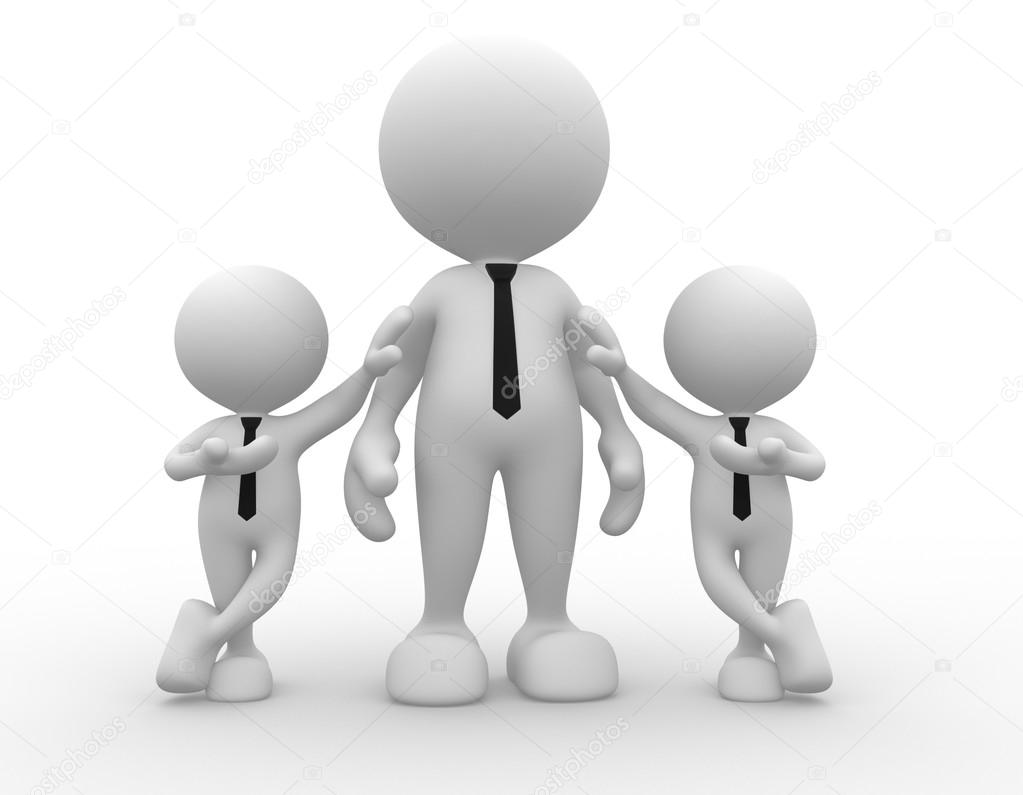 Проект «Социомост Взрослые-дети» -  победитель V Всероссийского Конкурса              «Курс на семью»-2020, организованного Благотворительным фондом помощи детям и социально незащищенным слоям населения «Ключ»! 
	На поддержку проекта получен грант в размере 840 тыс. руб.
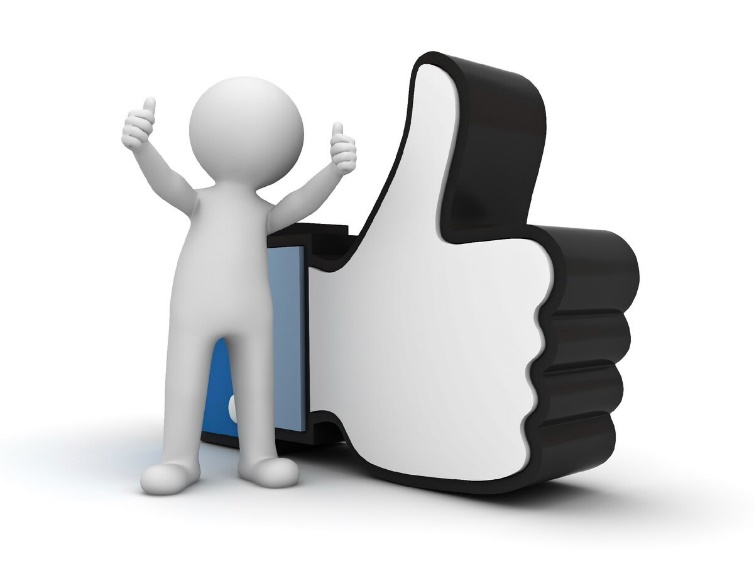 Реализованные мероприятия 2021г.
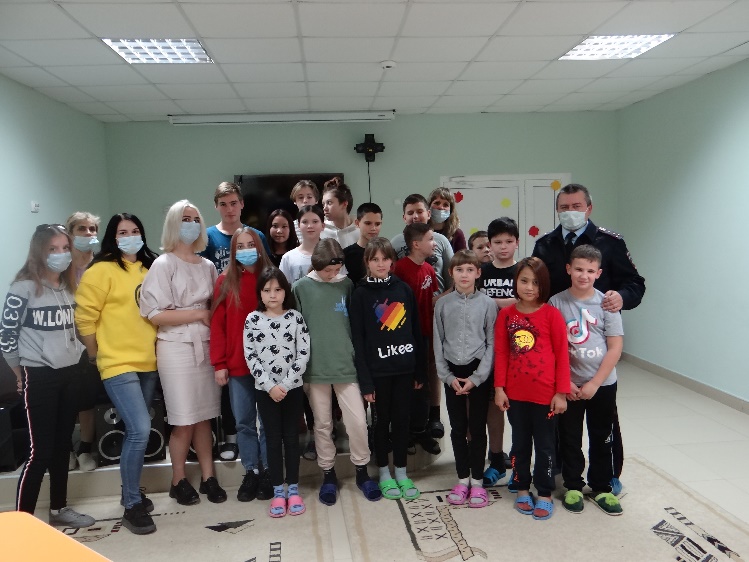 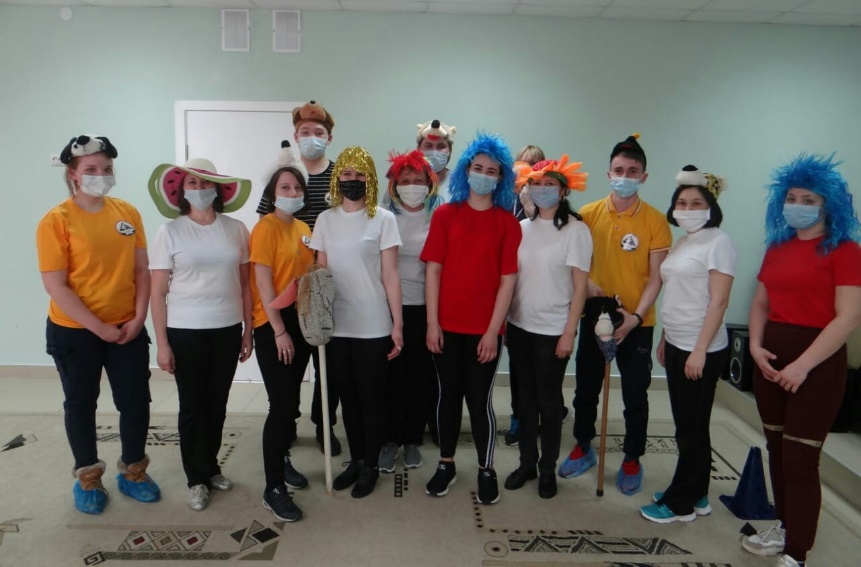 Ток-шоу «По ту сторону закона»
Спортивный праздник «День здоровья»
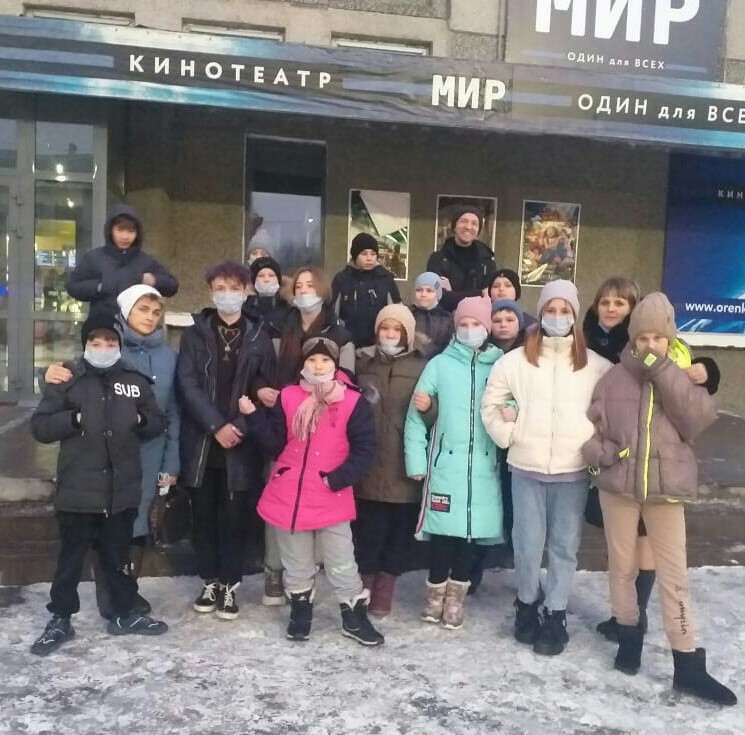 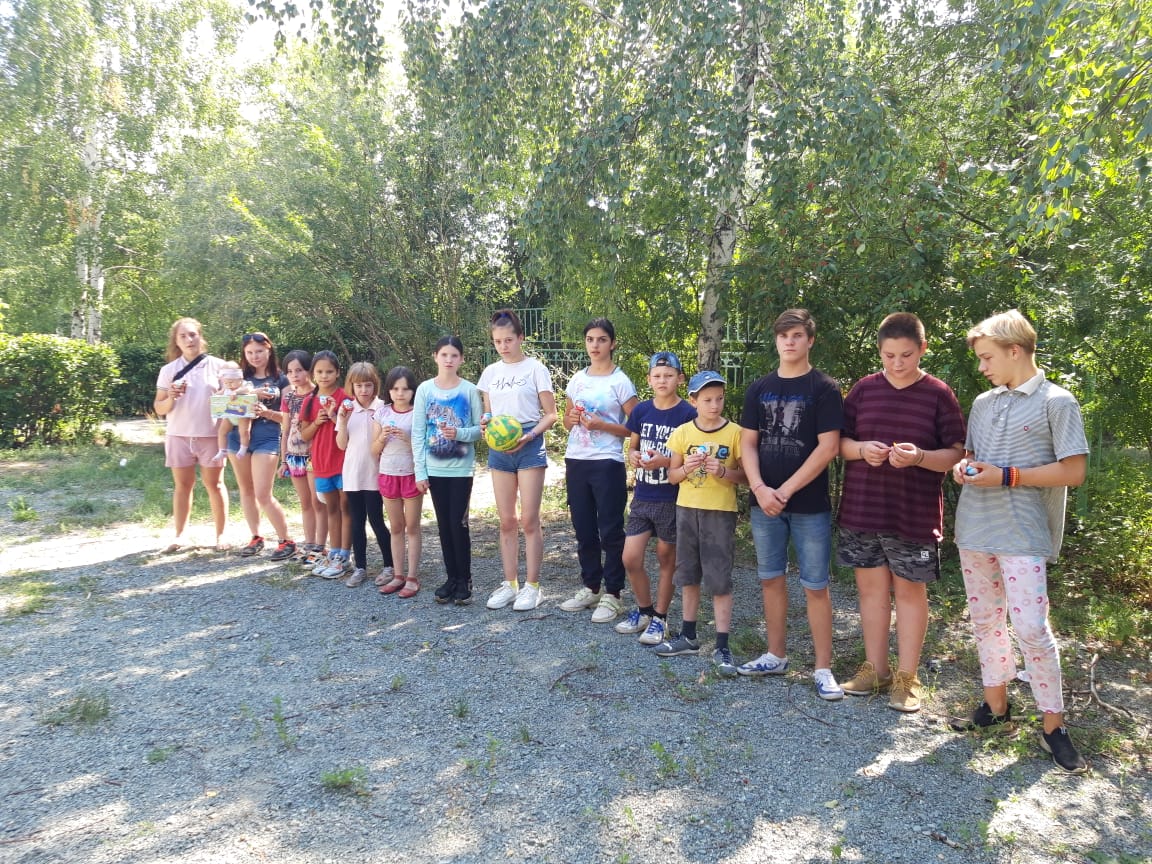 Турнир по футболу «Евро-2021»
Культпоход в кинотеатр «Мир»
Реализованные мероприятия 2021г.
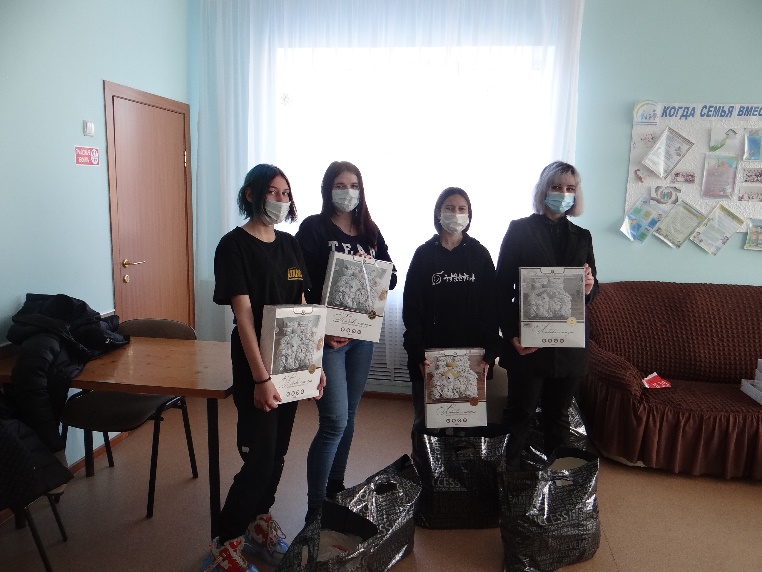 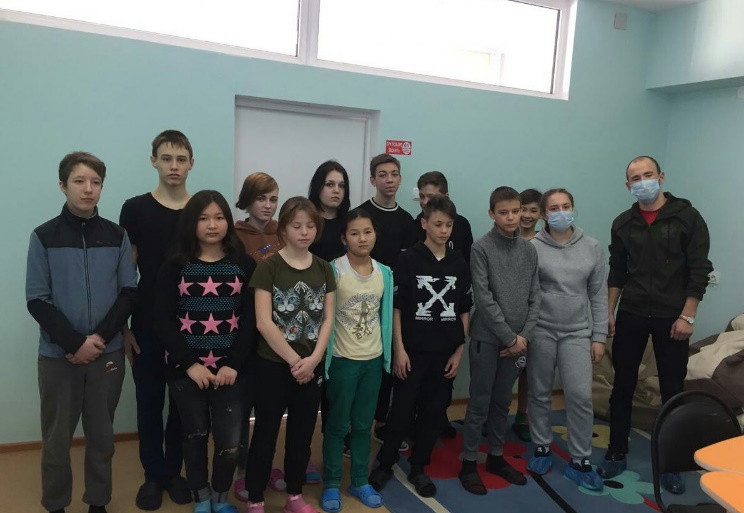 Квест «Молодежь в современном мире»
Акция «Подарок выпускнику»
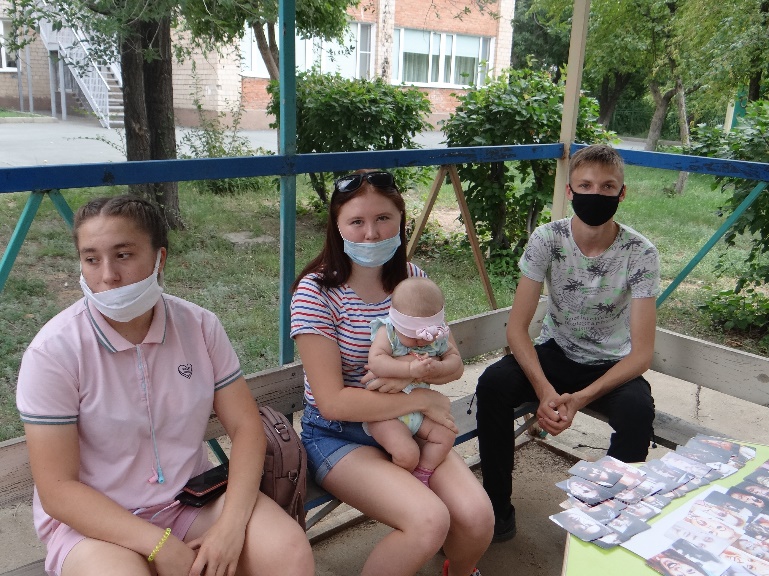 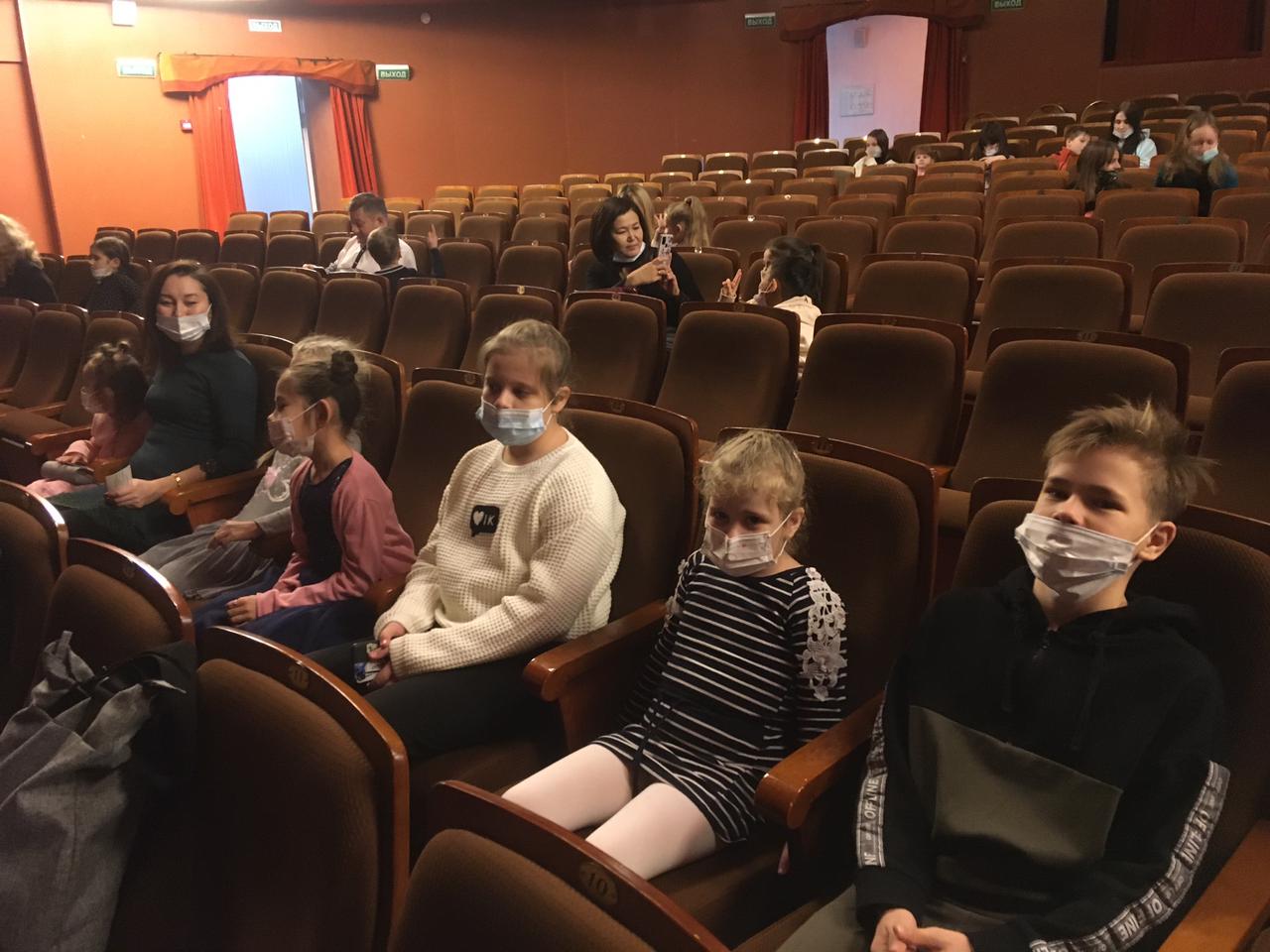 Премьера спектакля «Маугли»
Тренинг «Молодая семья»
Результативность проекта
13 выпускников получили помощь и поддержку;
28 подростков повысили уровень подготовки к самостоятельной жизни

Рост показателей воспитанников и выпускников:
	успешная адаптация к новым условиям жизни – 70%;
	осознание важности приобретения социальных навыков – 65%; 
	умение осуществлять совместную деятельность в коллективе – 60%;
	овладение навыками саморегуляции поведения и эмоционального состояния – 75%.
Результативность проекта
Данный проект успешно проходит реализацию на базе СРЦН «Росток» в г. Орске и рекомендуется к воплощению в жизнь в условиях социально-реабилитационных центров для несовершеннолетних.
Спасибо за внимание!